Amenințările de ordin social 
la adresa securității internaționale
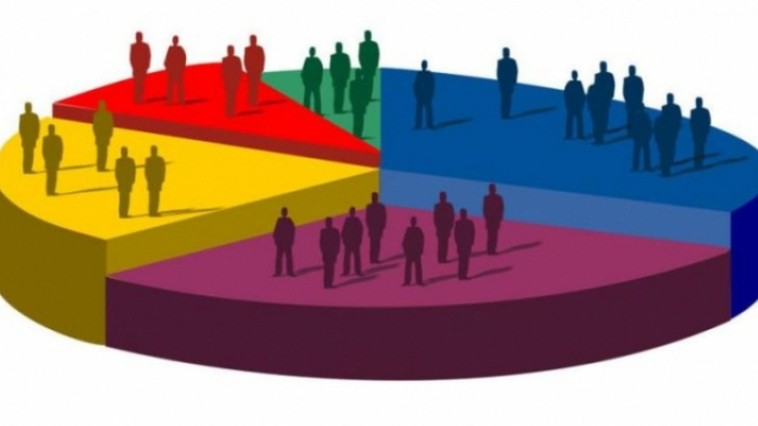 A elaborat: Cujba Cătălin, student FRISPA301
Coordonator Științific: Ilasciuc Andrei, lector universitar
Cuprins
Introducere
Conflictule etnico-religioase
Conflictele la locul de muncă
Confclitele interetnice
Conflictele culturale
Concluzie
Bibliografie
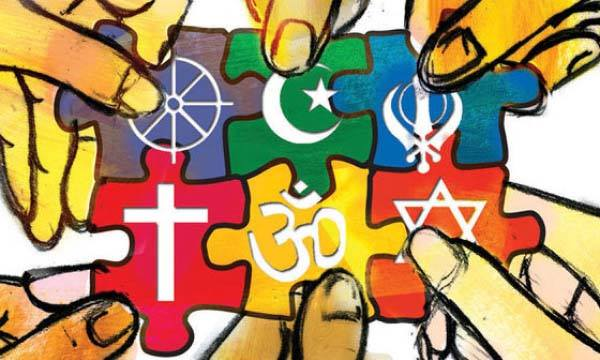 Introducere
Conflictele etnico-religioase
Conflictele la locul de muncă
Conflictele Interetnice
Conflictele interetnice amenință lumea, democrația societății, încalcă principiile libertății universale a cetățenilor și a dreptului lor. În cazul în care armele se vor mișca, un astfel de conflict conduce moartea în masă a civililor, distrugerea caselor, satelor și orașelor.
Conflictele culturale
Concluzii
Bibliografie
1.https://cssas.unap.ro/ro/pdf_studii/amenintari_la_adresa_securitatii.pdf
2. https://www.dw.com/ro/rolul-culturii-%C3%AEn-conflicte/a-4697728
3. https://rum.agromassidayu.com/mezhnacionalnie-konflikti-primeri-i-prichini-a-434024
4. https://www.dw.com/ro/conflictele-etnice-%C5%9Fi-religioase-de-dup%C4%83-r%C4%83zboiul-rece/a-3245238